Kaoかお
Parts of the Face
KAOかお
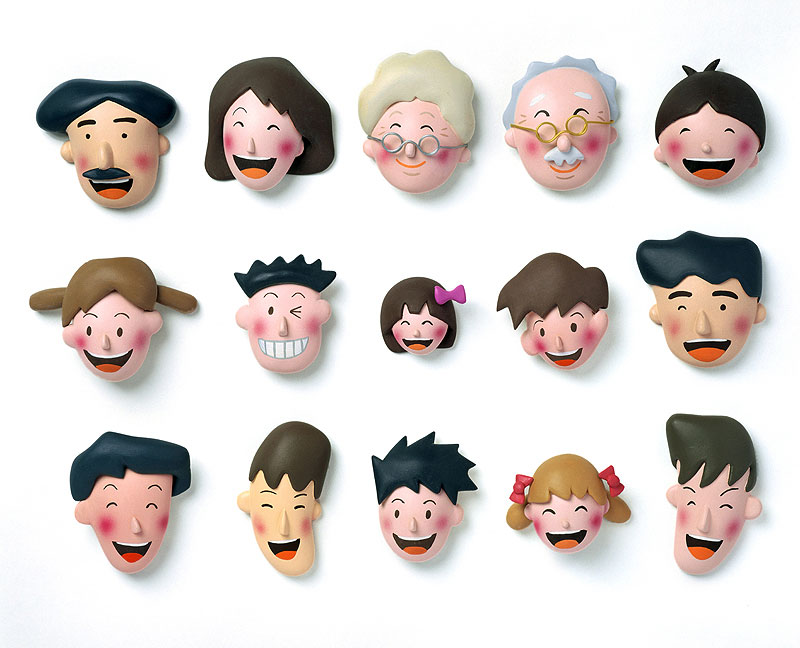 MEめ
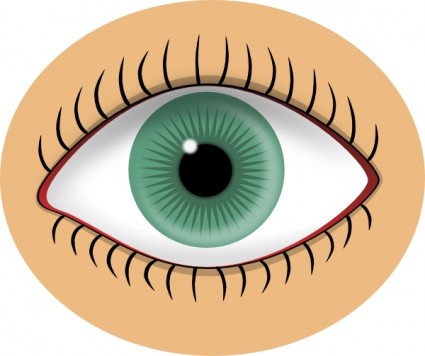 HAは
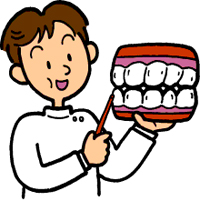 HANAはな
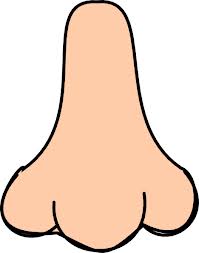 KUCHIくち
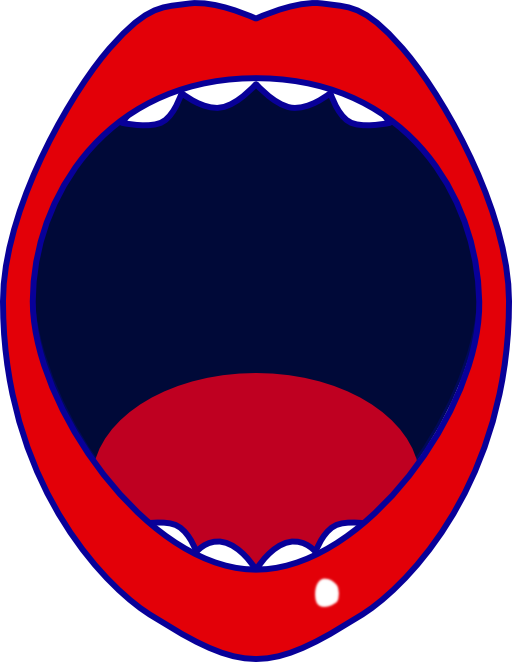 MIMIみみ
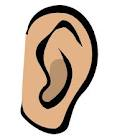 KAMINOKEかみのけ
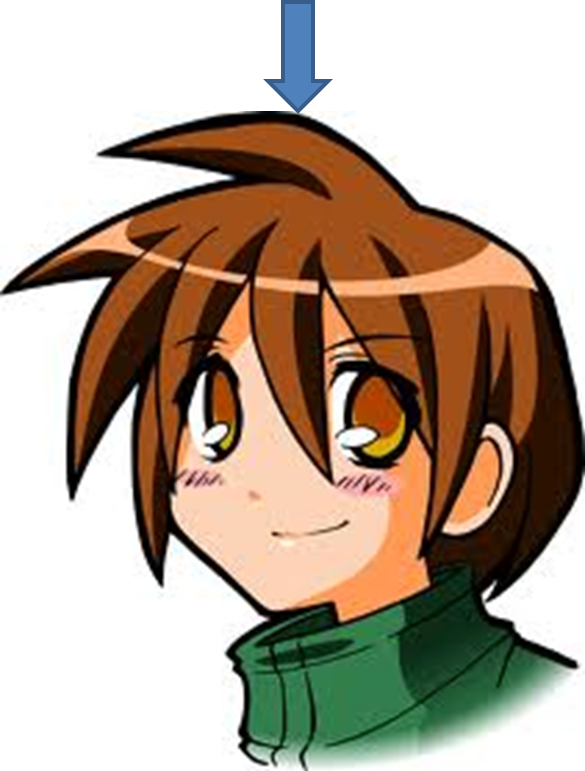 KUCHIBIRUくちびる
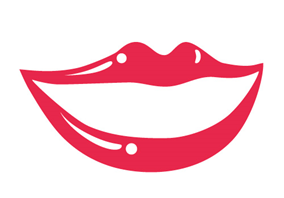 AGOあご
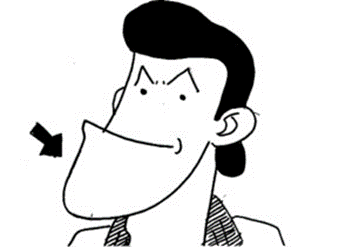 MAYUまゆ
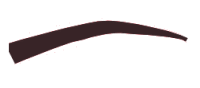 MATSUGEまつげ
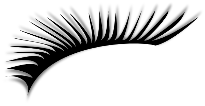 Can you remember the names of these parts of the face?
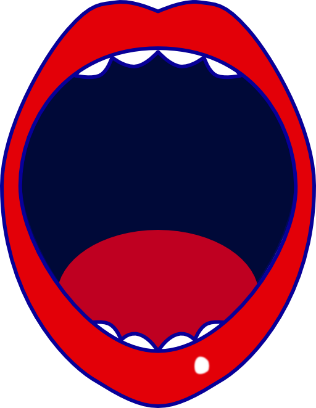 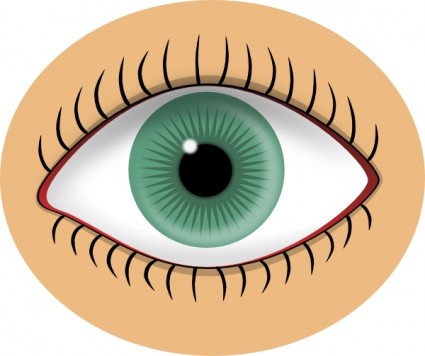 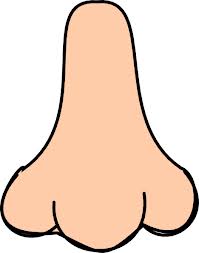 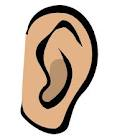 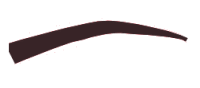 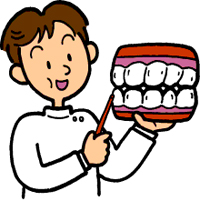 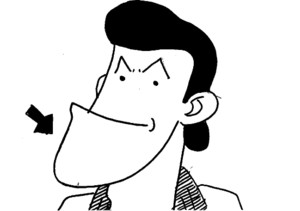 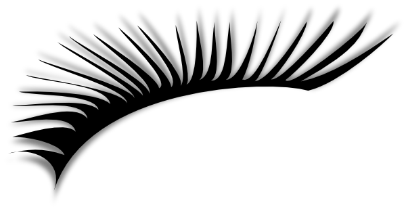 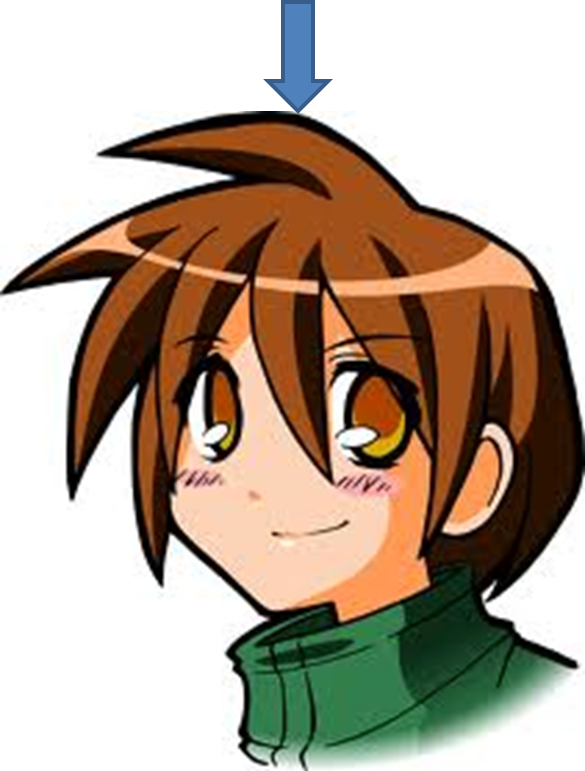 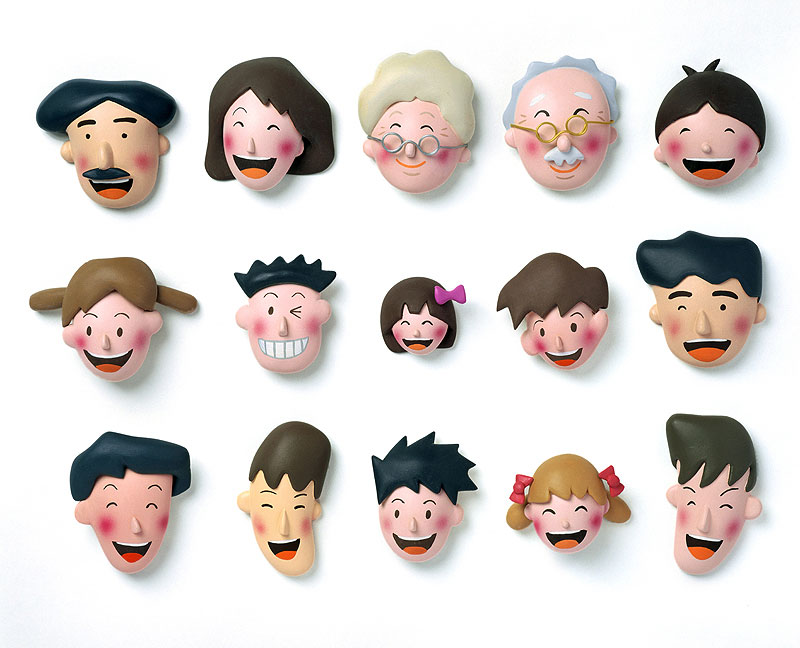 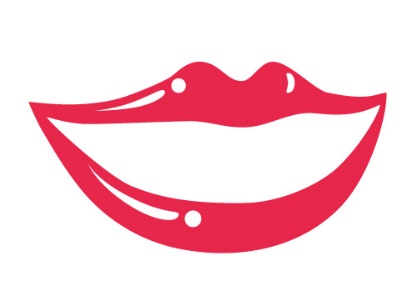 Dare no?だれ　の
Whose?

Parts of the Face
Dare no ME?だれの　め？
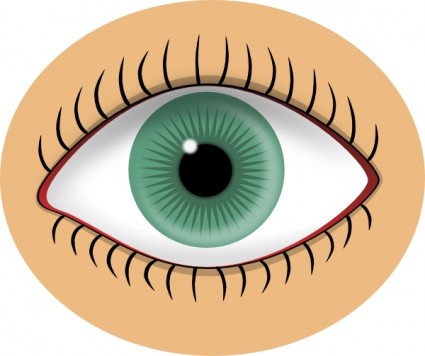 Dare no ME?だれの　め？
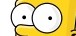 Baato Shinpuson no ME desu.バート・シンプソンの　め　です。
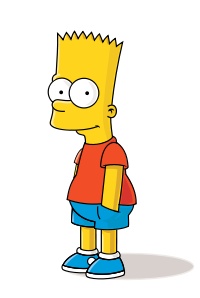 Dare no ME?だれの　め？
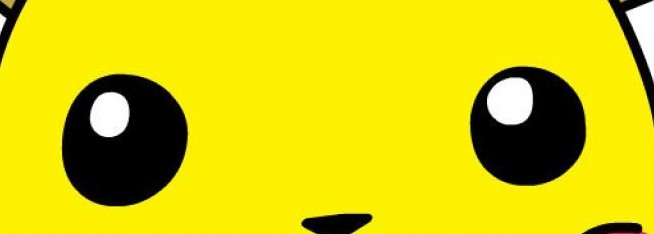 Pikachuu no ME desu.ピカチュウの　め　です。
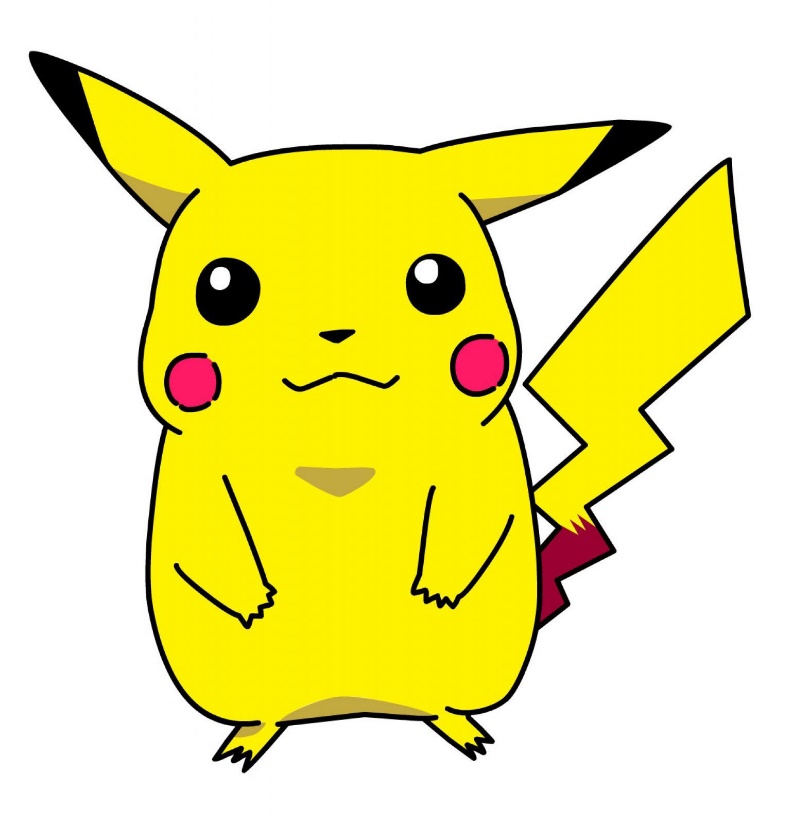 Dare no ME?だれの　め？
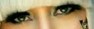 Redii Gaga no ME desu.レディガガの　め　です。
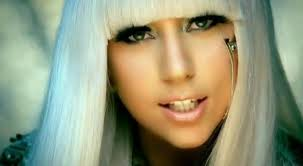 Dare no HANA?だれの はな？
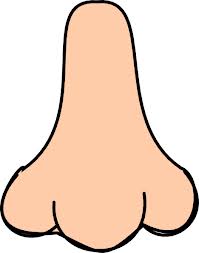 Dare no HANA?だれの はな？
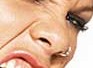 Pink no HANA desu.ピンクの　はな　です。
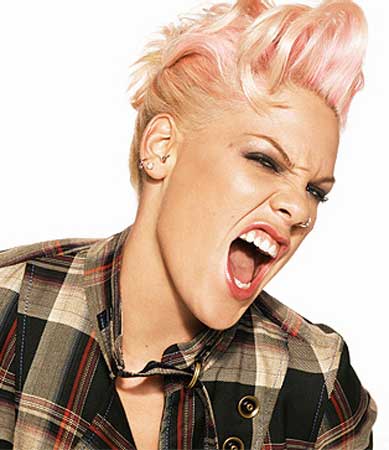 Dare no HANA?だれの はな？
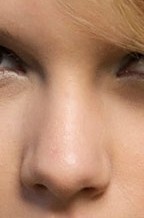 Teiraa Suwifuto no HANA desu.テイラー・スウィフトの　はな　です。
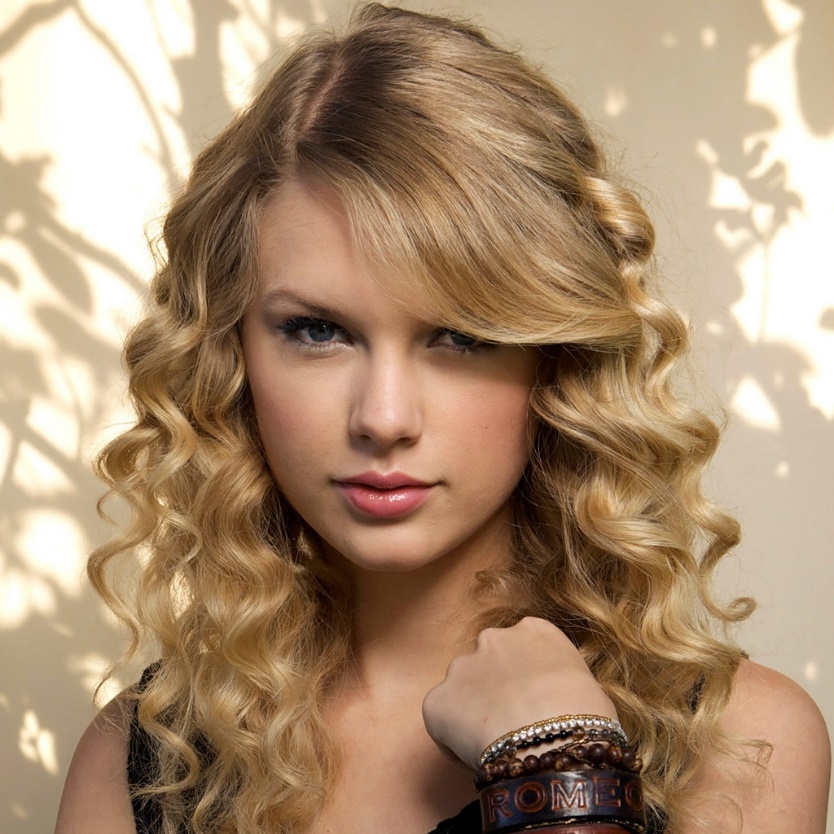 Dare no HANA?だれの はな？
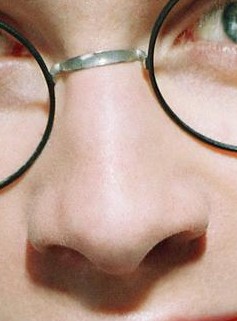 Harii Pottaa no HANA desu.ハリー・ポッターの　はな　です。
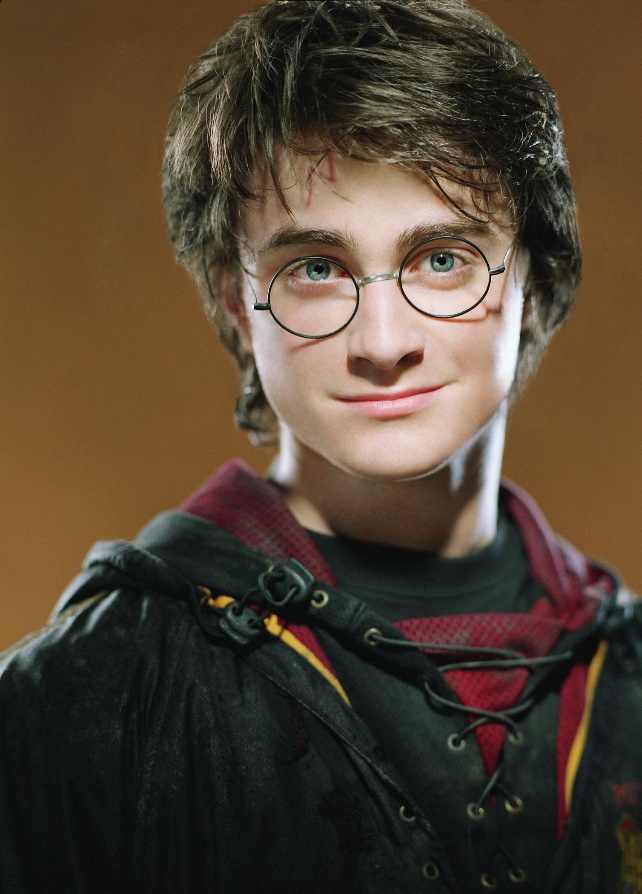 Dare no KUCHI?だれの くち？
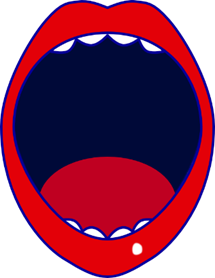 Dare no KUCHI?だれの くち？
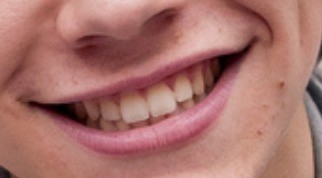 Harii Sutairuzu no KUCHI desu.ハリー・スタイルズの　くち　です。
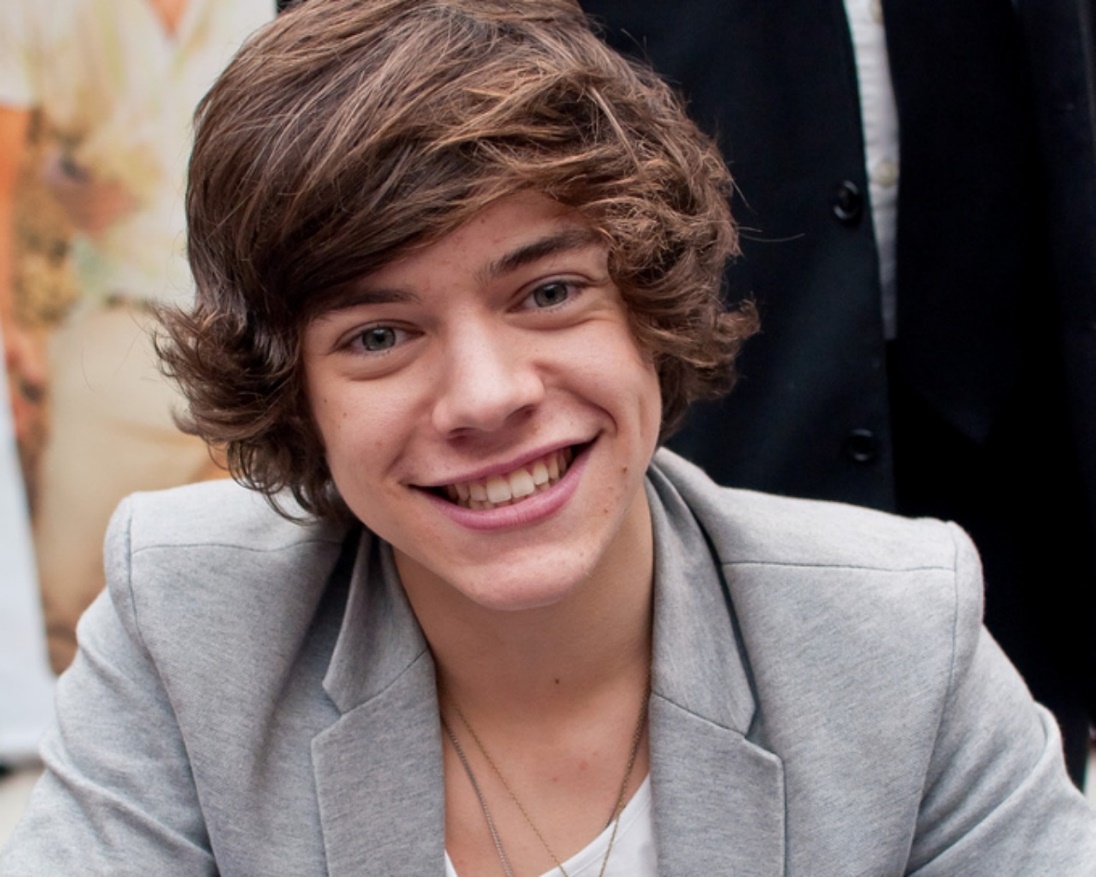 Dare no KUCHI?だれの くち？
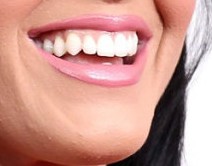 Keitei Perii no KUCHI desu.ケイティ・ペリーの　くち　です。
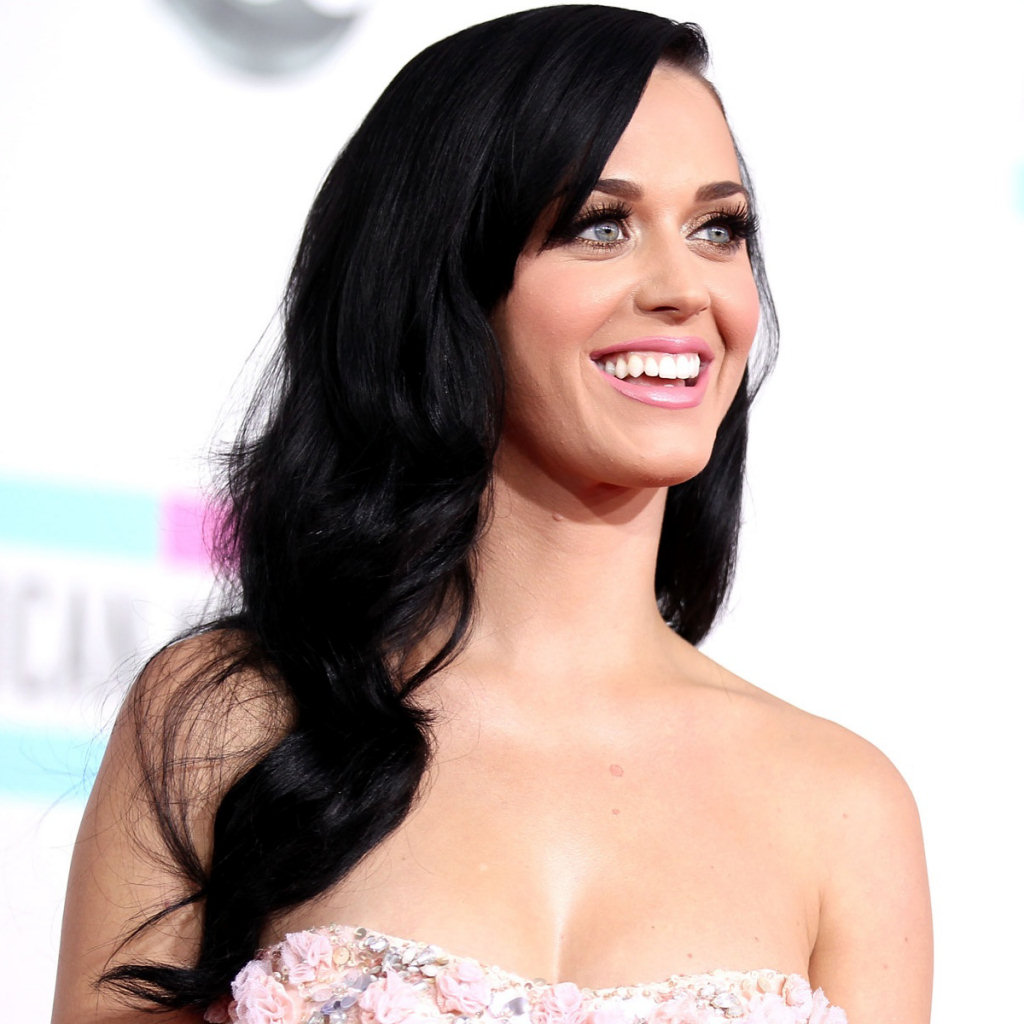 Dare no KUCHI?だれの くち？
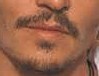 Jonii Deppu no KUCHI desu.ジョニー・デップの　くち　です。
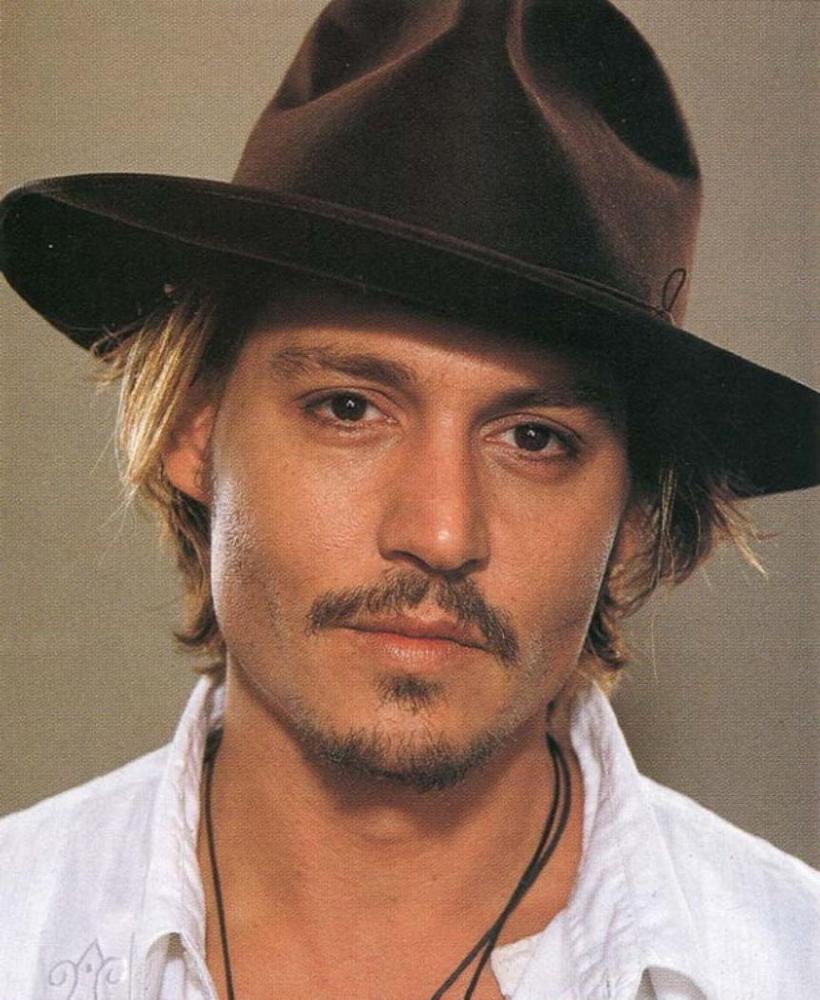 Dare no KAMI NO KE?だれの　かみのけ？
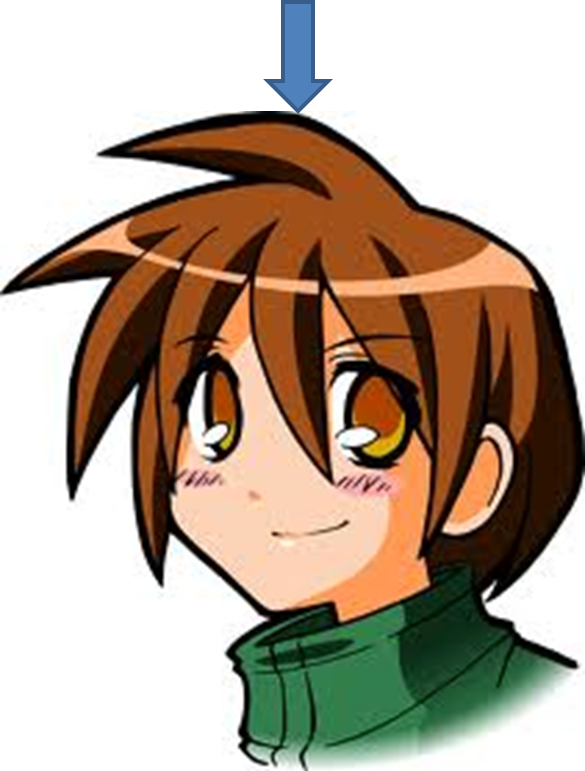 Dare no KAMI NO KE?だれの かみ　の　け？
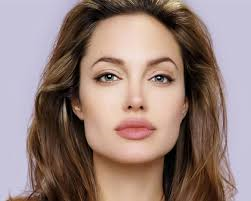 Anjeriina Jorii no KAMI NO KE desu.アンジェリーナ・ジョリーの かみのけ　です。.
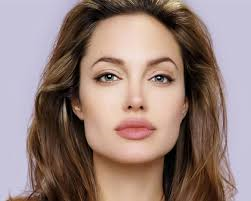 Dare no KAMI NO KE?だれの かみ　の　け？
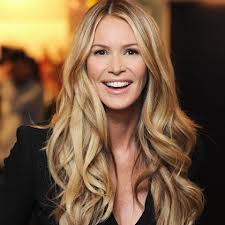 Eru Makufaason no KAMI NO KE desu.エル・マクファーソンの かみのけ　です。
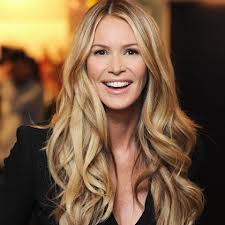 Dare no KAMI NO KE?だれの かみ　の　け？
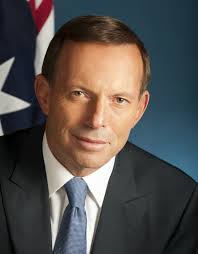 TONII ABOTTO no KAMI NO KE desu.トニー・アボットの かみのけ　です。
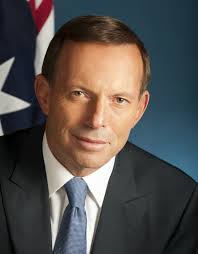 Dare no MIMI?だれの　みみ？
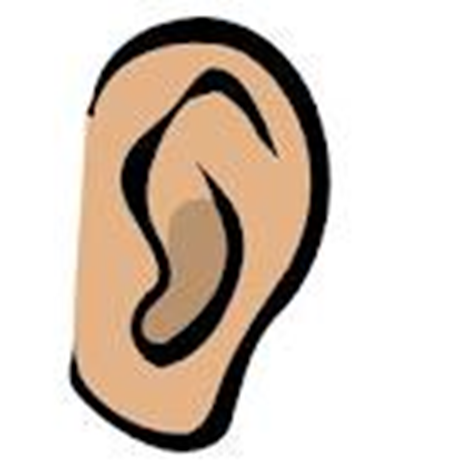 Dare no MIMI?だれの みみ？
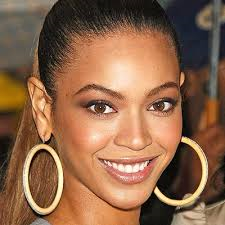 BIYONSE no MIMI desu.ビヨンセの　みみ　です。
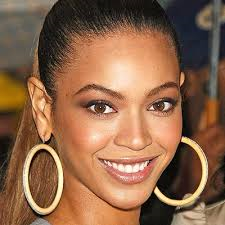 Dare no MIMI?だれの みみ？
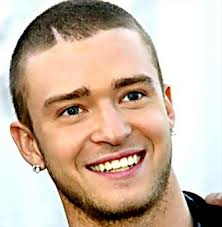 JASUTEIN TEINBAAREIKU no MIMI desu.ジャステイン・ティンバーレイの みみ　です。
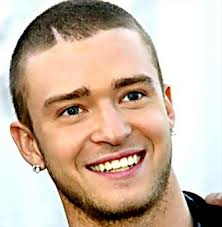 Dare no MIMI?だれの みみ？
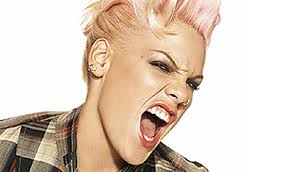 PINKU no MIMI desu.ピンクの　みみ　です。
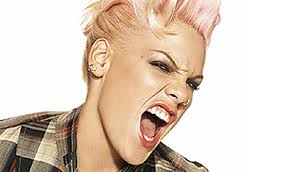 Your turn! Find a picture of a celebrity online.  Label this person’s face parts in Japanese.
SAMPLE
Kochira wa Hyuu Jakkuman desu.こちらは　ヒュージャックマン　です。
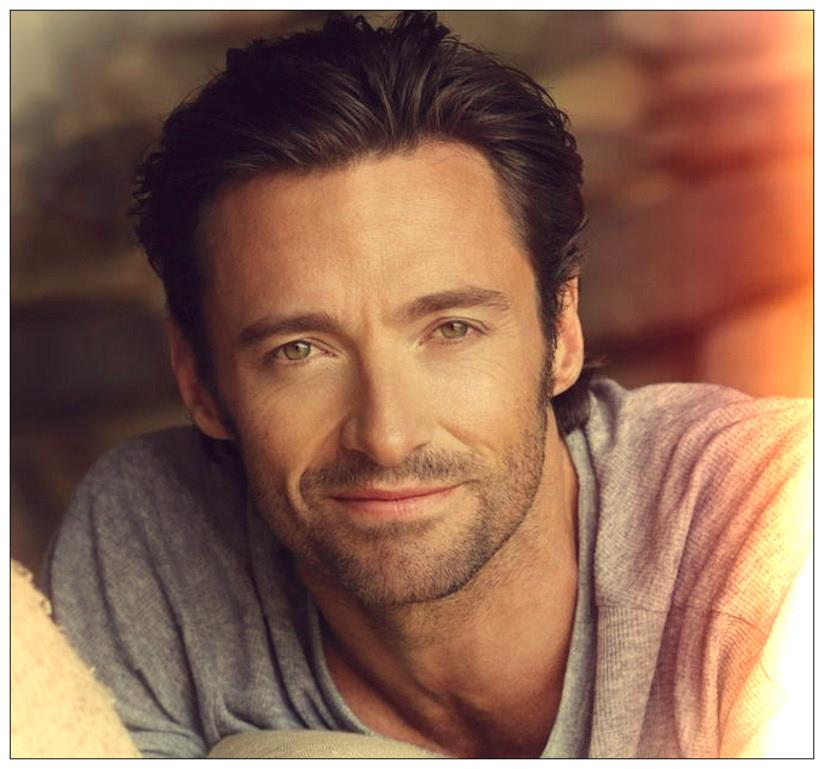 kami no ke
かみのけ
mayu
まゆ
me
め
mimi
みみ
hana
はな
kuchibiru
くちびる
ago
あご